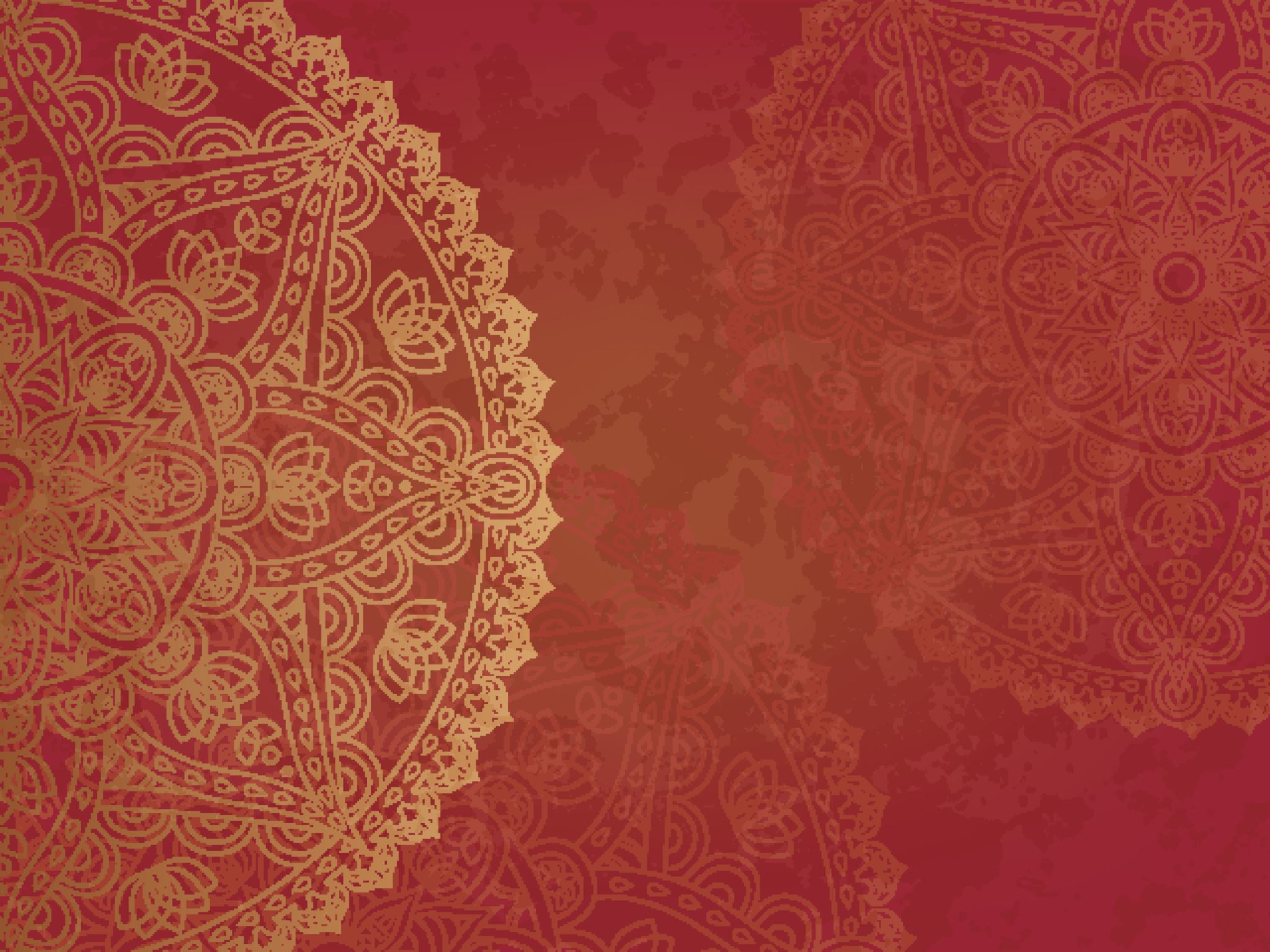 Malala Yousafzai
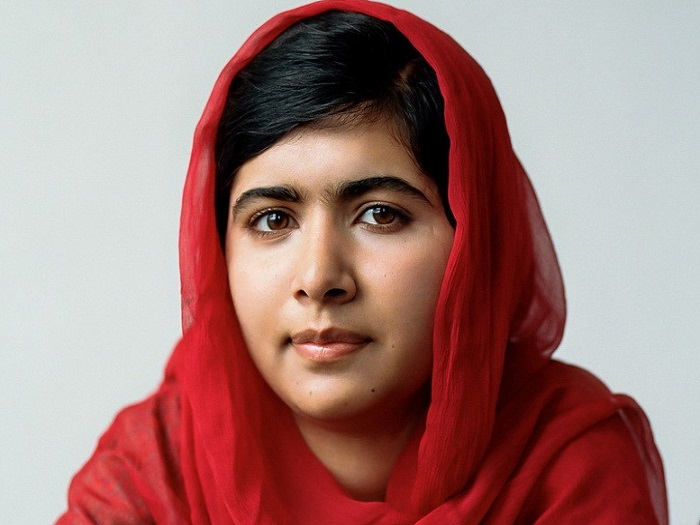 Who is Malala Yousafzai?
Malala Yousafzai was born on July 12, 1997. Yousafzai was born in Mingora, Pakistan. Malala is a women's education activist and the youngest Nobel laureate. Her great inspiration were the thoughts of her father and the humanitarian work.
One child, one teacher, one pen, and one book can change the world.
I raise up my voice - not so I can shout but so that those without a voice can be heard. We cannot succeed when half of us are held back.
If one man can destroy everything, why can't one girl change it?
When the whole world is silent, even one voice becomes powerful.
With guns you can kill terrorists, With education you can kill terrorism.”
Education is neither Eastern nor Western, it is human.
When someone takes away your pens you realise quite how important education is.
SOME OF HER INSPIRING QUOTES